TISKOVÁ KONFERENCEZahájení letní turistické sezony
Petr Kulhánek, ministr pro místní rozvoj
2. června 2025
Jak Češi trávili dovolenou loni?
V roce 2024 Češi uskutečnili:​
celkem 7,52 milionu cest do zahraničí​
z toho 3,62 milionu cest v období červenec–září​
​Průměrná délka přenocování v zahraničí v roce 2024:​
delší cesty: 7,7 nocí​
kratší cesty: 2,3 nocí​
služební cesty: 5,1 nocí​
Pozn. Metoda sběru → CAWI – online – strukturované dotazování formou panelů, 1 000 respondentů, sběr dat  v období 5.5. – 16.5. 2025
Kolik Čechů se letos chystá na dovolenou?
V roce 2025 plánuje 57 % Čechů strávit letní dovolenou v zahraničí (meziročně je to o 3 p. b. méně).

65 %  Čechů plánuje strávit letní dovolenou 2025 v Česku (meziročně je to o 4 p. b. více).
Pozn. Metoda sběru → CAWI – online – strukturované dotazování formou panelů, 1 000 respondentů, sběr dat  v období 5.5. – 16.5. 2025
Kam se Češi chystají?
Preferované destinace Čechů​
Itálie (12 %)​
Slovensko (8 %)​
Španělsko (7 %)​
​
Dopravní prostředky
56 % cestuje autem (evropský průměr je 48 %)​
49 % letadlem​
22 % vlakem​
19 % autobusem (evropský průměr je 12 %)​
Průzkum: Holiday Barometr 2025
Dovolená v Česku
Nejčastějšími destinacemi jsou Jihočeský, Jihomoravský, Středočeský kraj​.
Průměrná délka pobytu je 9 dní (loni 10 dní)​.
Průměrná útrata bude 9 707 Kč/osobu (meziročně +423 Kč).​
47 % turistů plánuje bydlet v penzionech.
70 % z nich na dovolenou vyrazí autem nebo na motorce.
Nejčastější aktivitou bude pěší turistika (76 % lidí).
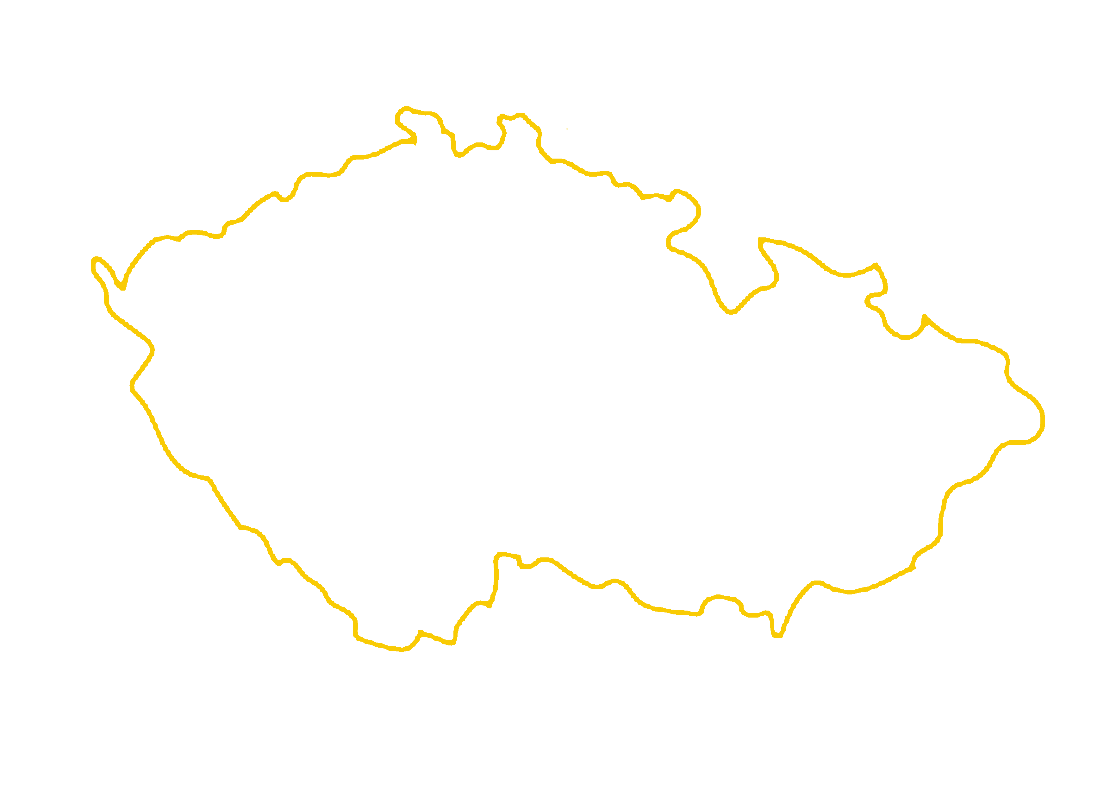 Pozn. Metoda sběru → CAWI – online – strukturované dotazování formou panelů, 1 000 respondentů, sběr dat  v období 5.5. – 16.5. 2025
S čím pomůže MMR
Rozcestník na webu MMR nabízí mj.:
Podporu v oblasti cestovních kanceláří
Informační brožury Asociace cestovních kanceláří, které stojí za prostudování
Koordinační skupina s okamžitým propojením pro řešení jakýchkoliv nenadálých událostí
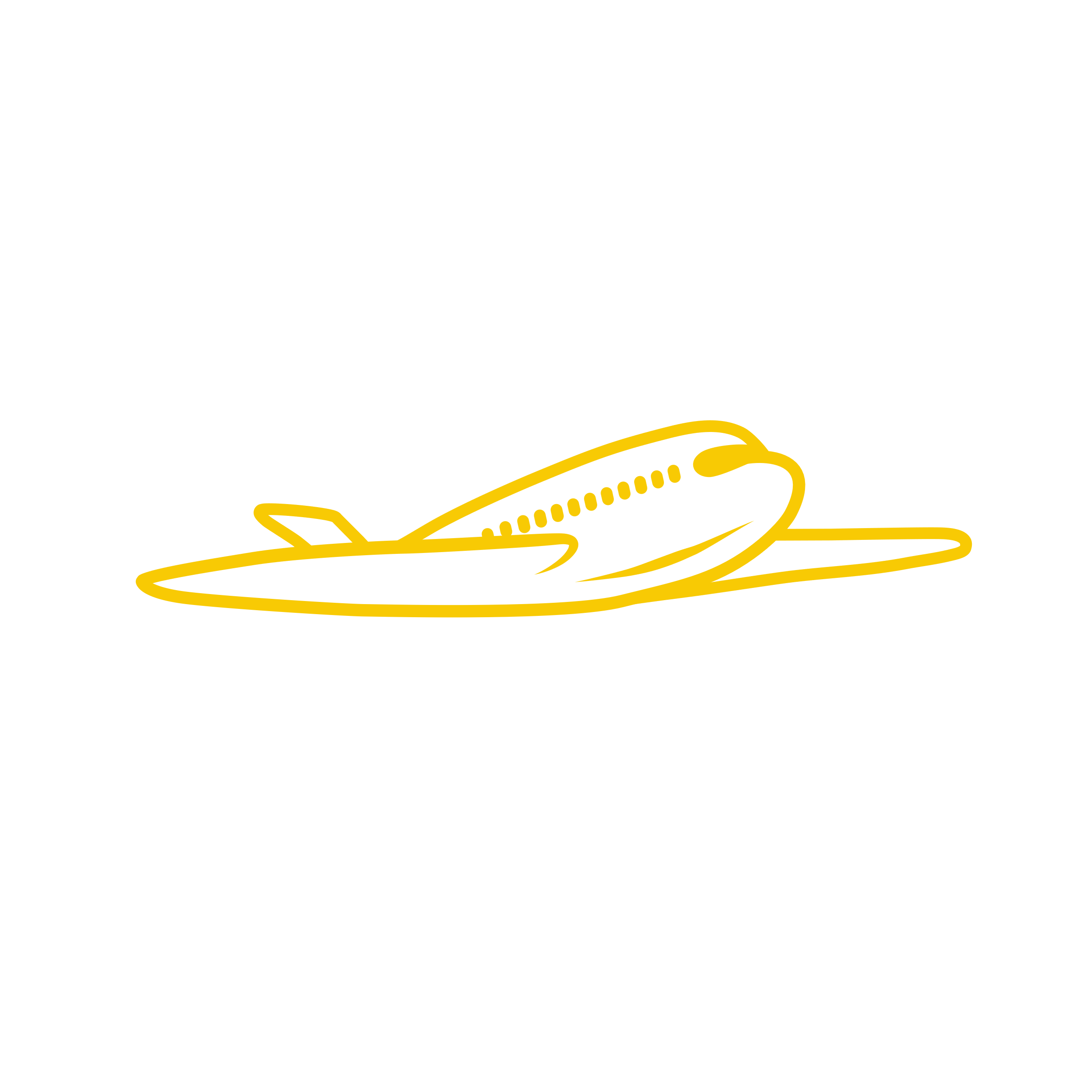 Dovolená s cestovní kanceláří
CK by měla být zajištěna proti svému úpadku.
Na webu MMR se nachází seznam takovýchto cestovních kanceláří.
České CK také provozují vlastní Garanční fond (2. pilíř zajištění pro spotřebitele).
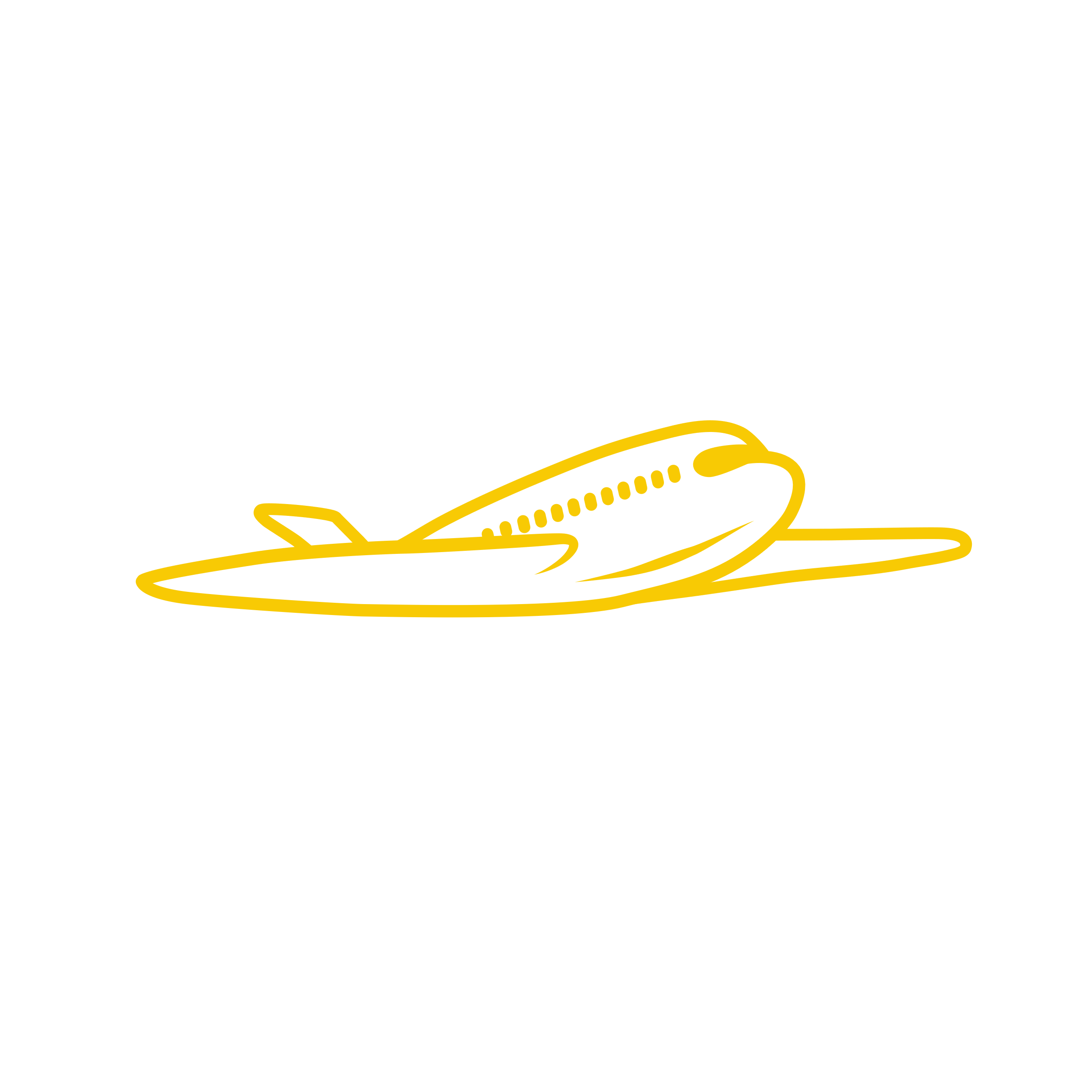 Na co si dát u CK pozor
Kupujte zájezdy pouze od ověřených subjektů
Ověřte si, kdo vám zájezd prodává. Pořadatel a prodejce zájezdu se mohou lišit.
Zkontrolujte si, zda má CK platné zajištění proti úpadku.
Prověřte si, kde má CK sídlo. Umístění mimo EU obvykle zavání problémem.
Pečlivě si přečtěte smlouvu o vašem zájezdu.
Pro více informací o tzv. neoprávněném podnikání navštivte náš web.
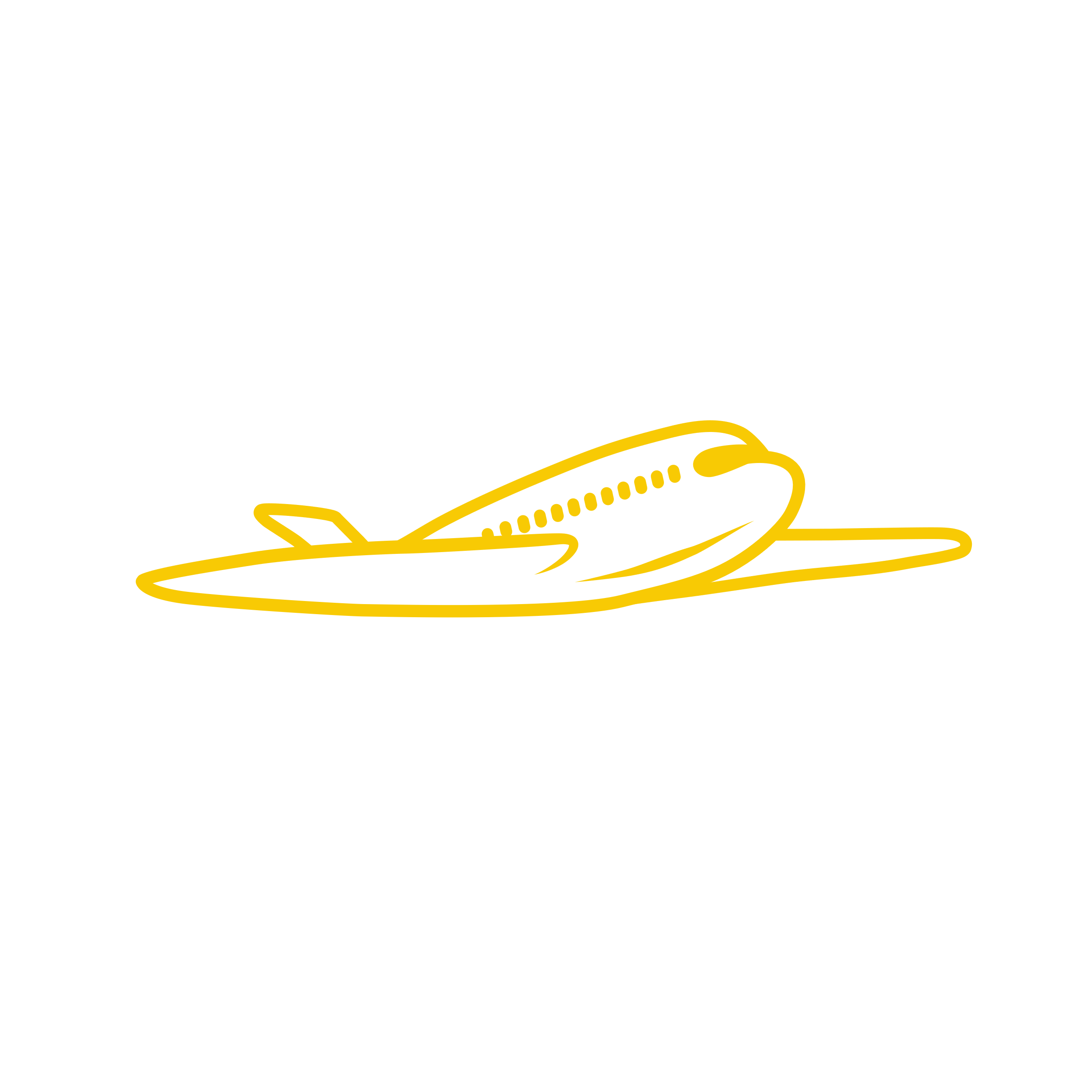 TISKOVÁ KONFERENCEZahájení letní turistické sezony
Petr Kulhánek, ministr pro místní rozvoj
2. června 2025